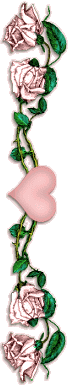 دكتور / محمد صبري رئيس قسم الجغرافية الأسبقيرسل تحية لطلاب الفرقة الأولى ويتمنى لهم محاضرة مفيدة
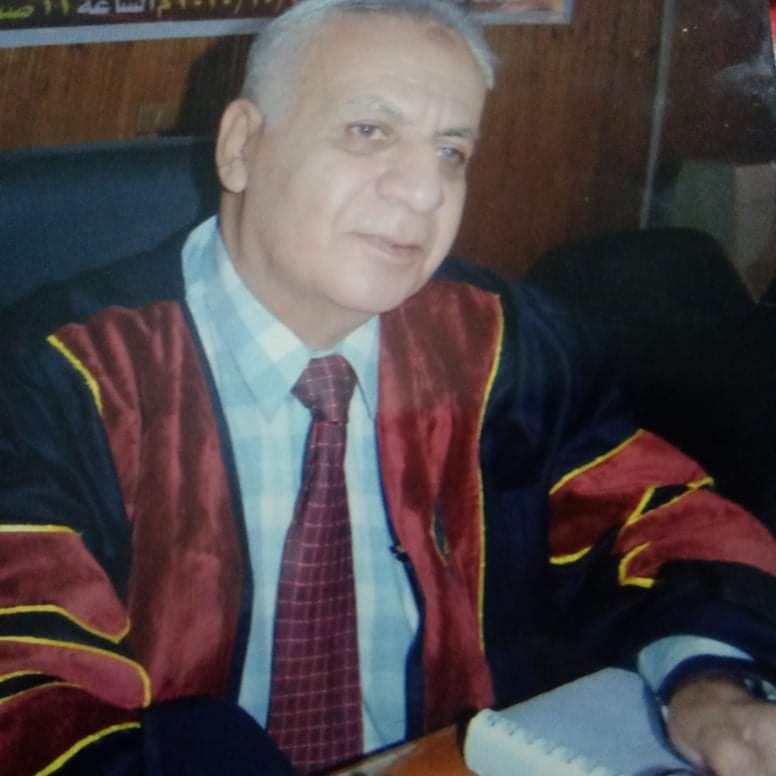 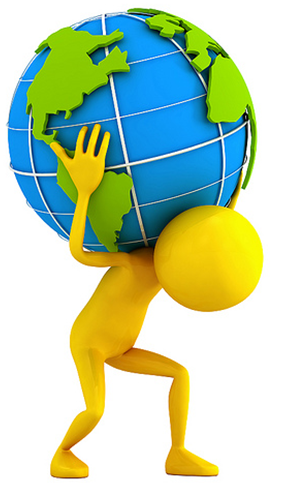 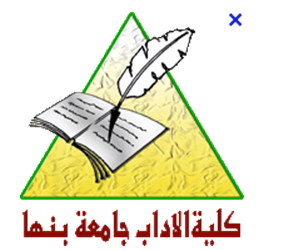 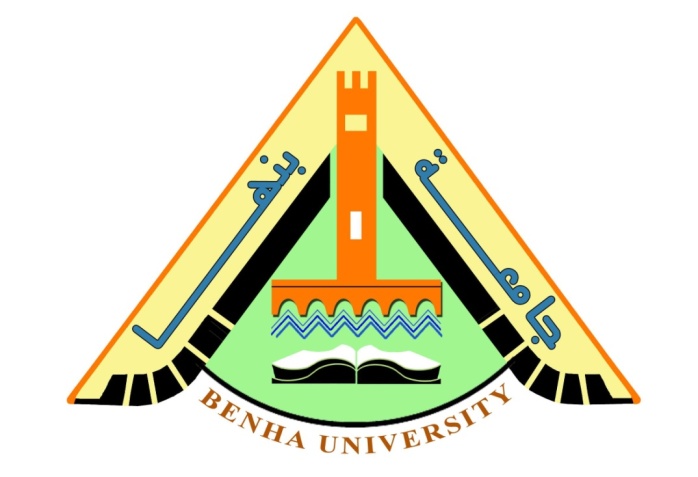 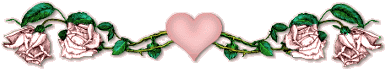 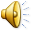 المحاضرة الخامسة
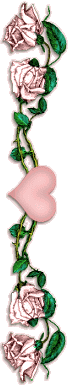 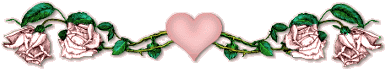 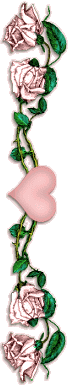 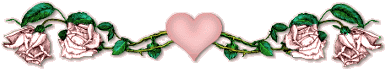 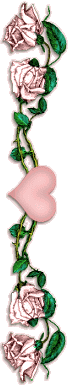 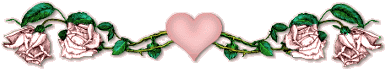 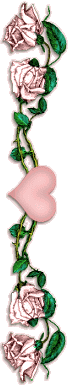 المعنى العام للجغرافية
معنى الجغرافية هي طريقة النظر إلى الناس والأشياء في المكان وبناء عليه أصبحت علم له ( نظرة خاصة ، وهدف محدد ، وفلسفة واضحة ، وميدان بارز، ومضمون خاص )
نظرته الشمول، وهدفه تحليل الظاهرات، وفلسفته استجلاء خاصية المكان، وتفاعل الإنسان مع البيئة، وميدانه الوسط البيئي الذي يعيش فيه الإنسان، ومضمونه العلم الذي يدرس البيئة الطبيعية والبشرية ، والتفاعل المشترك بينهما، على أساس أن كلا منهما يؤثر ويتأثر بالآخر.
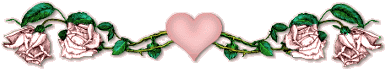 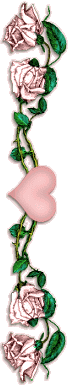 معنى علم الجغرافية
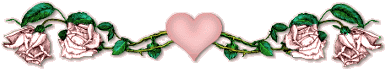 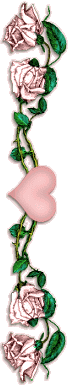 المعنى العام للجغرافية
الجغرافية هي طريقة النظر إلى الناس والأشياء في المكان وبناء عليه أصبحت علم له ( نظرة خاصة ، وهدف محدد ، وفلسفة واضحة ، وميدان بارز، ومضمون خاص )
نظرته الشمول، وهدفه تحليل الظاهرات، وفلسفته استجلاء خاصية المكان، وتفاعل الإنسان مع البيئة، وميدانه الوسط البيئي الذي يعيش فيه الإنسان، ومضمونه العلم الذي يدرس البيئة الطبيعية والبشرية ، والتفاعل المشترك بينهما، على أساس أن كلا منهما يؤثر ويتأثر بالآخر.
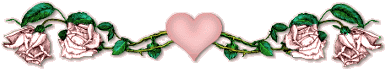 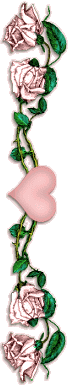 على الطالب أن يتبين من الكتاب خصائص كل مرحلة من المراحل الثلاث التي مرت بها الجغرافية
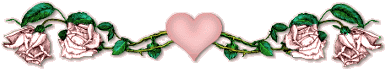 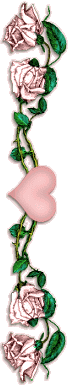 تراكم الخبرة الجغرافية
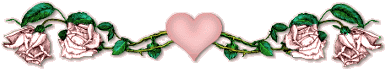 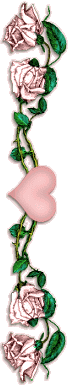 الإطار العام للدراسة الجغرافية
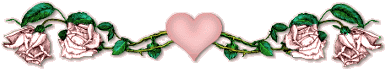 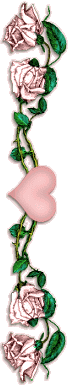 على الطالب أن يتبين من الكتاب الأسئلة المهمة والمراد بكل سؤال التي تكون إطار الدراسة الجغرافية كما يوضحه الشكل التالي
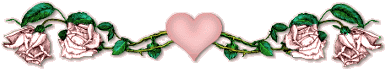 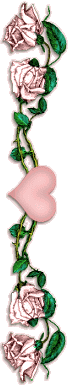 الإطار العام للدراسات الجغرافية
يتضمن الإطار العام للدراسات الجغرافية الإجابة عن ستة علامات استفاهمية ، هي : 
ماذا؟ What 
 كيف؟  How 
لمإذا؟ Why 
أين؟ Where
كم؟ Quantity  
 التطبيق Applied
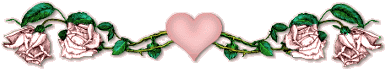 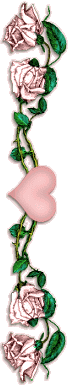 الإطار العام للدراسات الجغرافية
الشكل التالي يوضح الإطار العام للدراسات الجغرافية:
وصف وتحليل الظاهرات
مإذا؟ وكيف؟
الانتقال من الحيز النظري إلى الجانب 
التطبيقي
توزيع الظاهرات
أين؟
إبراز شخصية الإقليم
استخدام التحليل الكمي
كم؟
إدراك العلاقات بين الظاهرات
لمإذا؟
معرفة التشابه والاختلاف بين الأقاليم
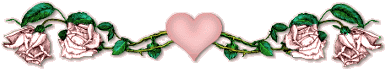 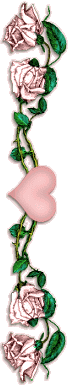 نظرية المعرفة الجغرافية
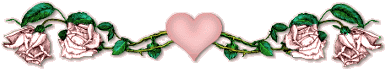 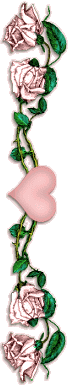 على الطالب أن ينتبه إلى الفرق بين نظرة الجغرافية كما في العنصر السابق ونظرية الجغرافية كما في العنصر القادم
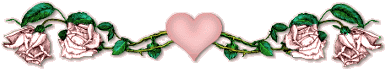 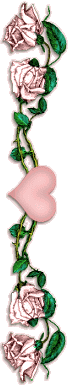 نظرية المعرفة الجغرافية
كل علم له نظرية معرفة Epistemology   يدور حولها  تمثل بؤرة تركيزه ، ونواة فكره وتتميز بمجموعة من الخصائص أن تكون الظاهرة واضحة تماما  وتعتبر الظاهرة مركز الاستقطاب العلمي في نظرية المعرفة.
وعلم الجغرافية تتمحور نظرية المعرفة فيه حول المكان فالجغرافية هي المكان وإذا اختفي المكان لن يوجد علم يسمى الجغرافيا . والمكان له عدة مستويات تبدأ من العالم كأكبر إقليم ليتدرج لينتهي بأصغر مكان يتمثل في أي موقع خدمي
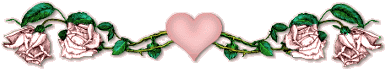 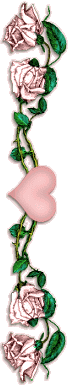 ميدان علم الجغرافية
يُعرف بالوسط البيئي الذي يعيش فيه الإنسان ويتفاعل معه، يؤثر فيه ويتأثر به.
يتألف من العناصر الكبرى التي تشتمل كل منها علي عناصر فرعية وثانوية ، وهي خمسة أنواع من الأغلفة : 
الغلاف الصخري Lithosphere
 الغلاف المائي Hydrosphere
 الغلاف الجوي Atmosphere
الغلاف الحيوي Biosphere 
الغلاف الحضاري  culture Sphere
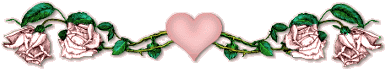 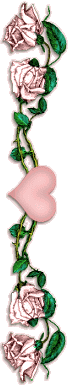 ميدان علم الجغرافية
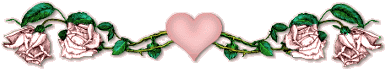 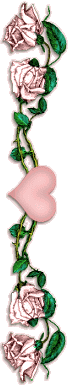 على الطالب أن يتبين من الكتاب أغلفة البيئة المتعددة التي تكون ميدان علم الجغرافية وطبيعة العلاقة بينها كما في المحاضرة الأولى
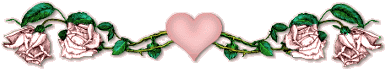 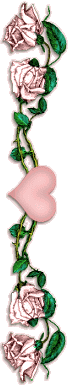 ميدان علم الجغرافية
الشكل التالي يوضح ميدان علم الجغرافية:
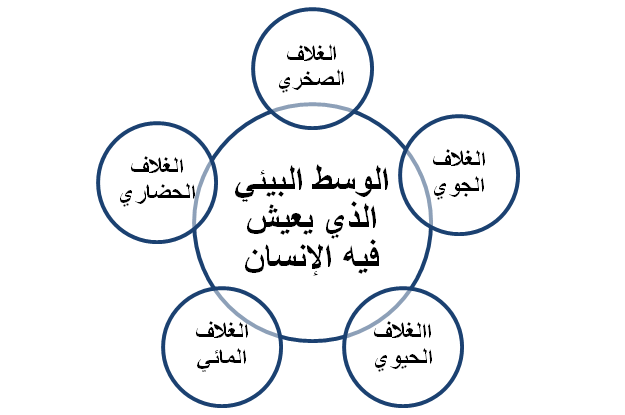 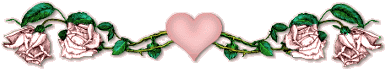 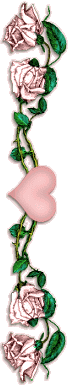 موقع علم الجغرافية بين العلوم
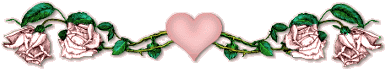 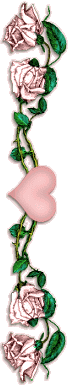 على الطالب أن يتبين من الكتاب والشكل التالي موقع علم الجغرافية بين العلوم هل هو طبيعي أم بشري أم بيني
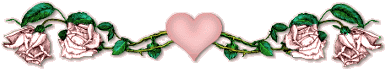 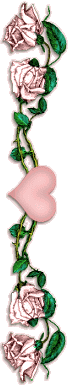 موقع الجغرافية بين العلوم
الشكل التالي يوضح موقع علم الجغرافية بين العلوم:
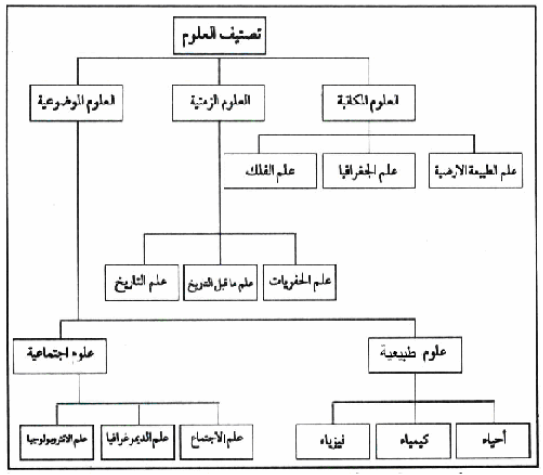 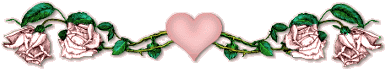 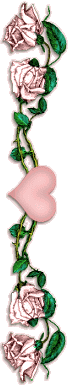 موقع الجغرافية بين العلوم
الشكل التالي يوضح موقع علم الجغرافية بين العلوم:
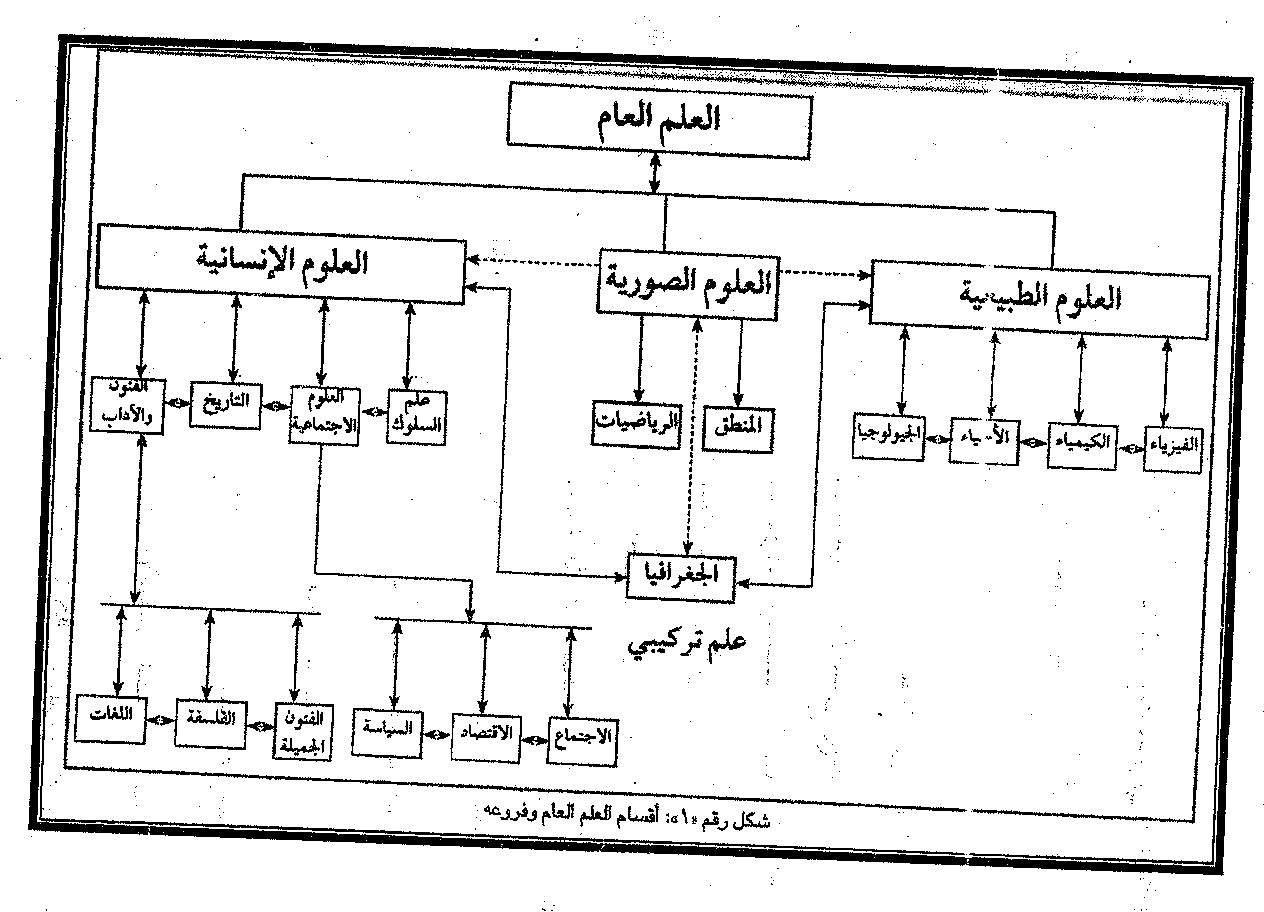 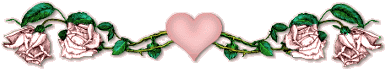 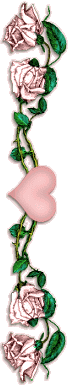 وبالتالي فإن الجغرافية كما هو واضح من الشكل تضع قدما في العلوم الطبيعية ، وأخرى في العلوم الإنسانية ، كما أنها تستخدم العلوم الصورية في البحث والتحليل لذلك تقع في موقع بيني (Interdisciplinary) بين فروع العلم المختلفة .
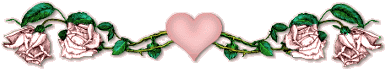 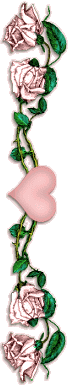 وتمثل صلة الوصل بين الظاهرات الطبيعية ، والظاهرات البشرية ، وتدرس العلاقات القائمة بينهما وهذا الربط هو المسئول عن وجود المظهر العام (اللاندسكيب) الذي يتسم به المكان
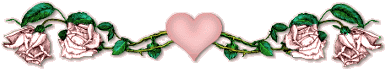 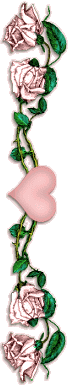 المدارس الجغرافية التي تهتم بدراسة البيئة
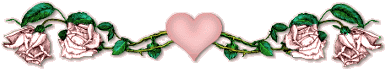 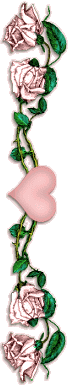 على الطالب أن يتبين من الكتاب أنواع هذه المدارس والصفة العامة التي تميز كل مدرسة والتي تختلف بها عن غيرها كما يوضحه الشكل التالي
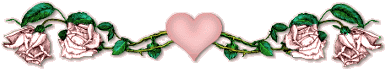 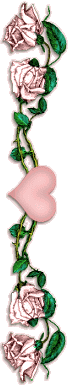 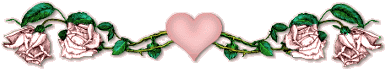 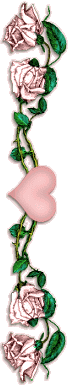 على الطالب أن يحدد من الكتاب  المعنى المقابل لكل مصطلح بدقة
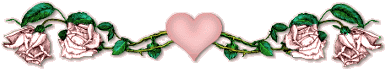 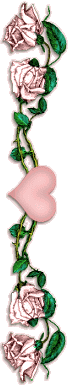 شكرا لحسن متابعتكم وأذكركم أن الامتحان موضوعي ويحتاج إلى تركيز في المذاكرة ومتابعة المحاضرات والكتاب
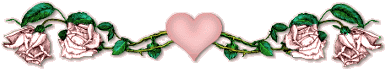